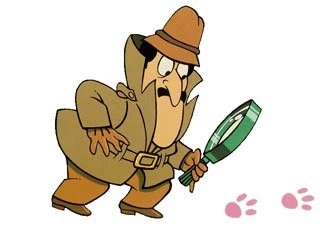 Estudio de caso Fátima
Alumna: Jessica Nataly Herrera Vásquez   4°A
Datos generales del niño
Jardín de Niños Ninfa Dávila Flores TM.Grupo de 3°AAlumna: Fátima Violetta De la Paz Avalos.  Edad: 5 años Ritmo de trabajo: rápido  Forma de motivación:Promoviendo la seguridad y confianza.
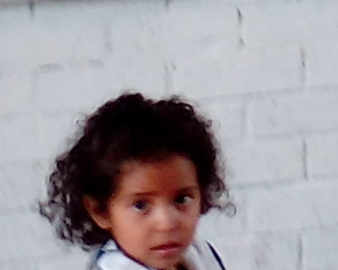 Antecedentes generales de desarrollo,         
  actividades que implican mayor tiempo y esfuerzo
Muestra un comportamiento de rebeldía, (actitudes de jóvenes de secundaria),  falta de respeto, dificultad en relacionarse con los demás, dificultad en centrar la atención en actividades.Se observa interés en actividades de expresión como canto y baile así como el juego. Actividades que implican mayor tiempo o esfuerzo:Actividades que implique Comunicarse.
Necesidad: (justificación del caso) Dificultades que presenta
Se llevo a cabo una platica con la mamá de Fattima sobre su comportamiento actual.
Menciona que esa actitud la tomo desde que se dio cuenta que no es aceptada por su hermana mayor que le dobla la edad. 
Sufre de agresiones y rechazo.  
Y por ese motivo la alumna presenta dificultades al relacionarse y centrar su atención en las actividades.
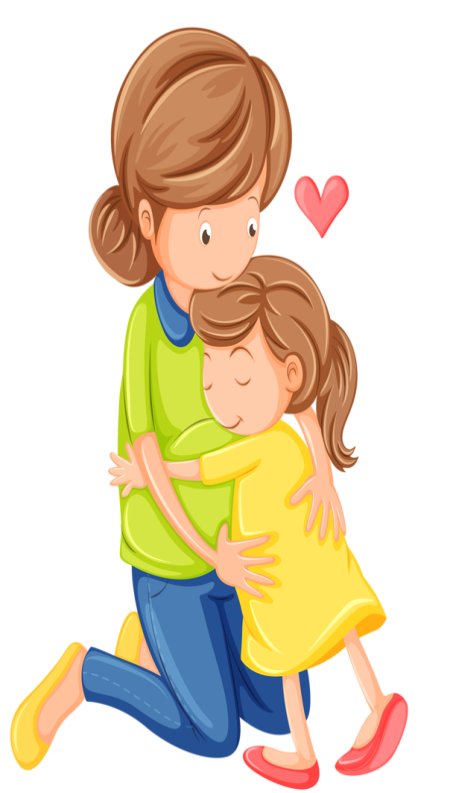 Adecuaciones aplicadas
30/11/2017
Evidencias
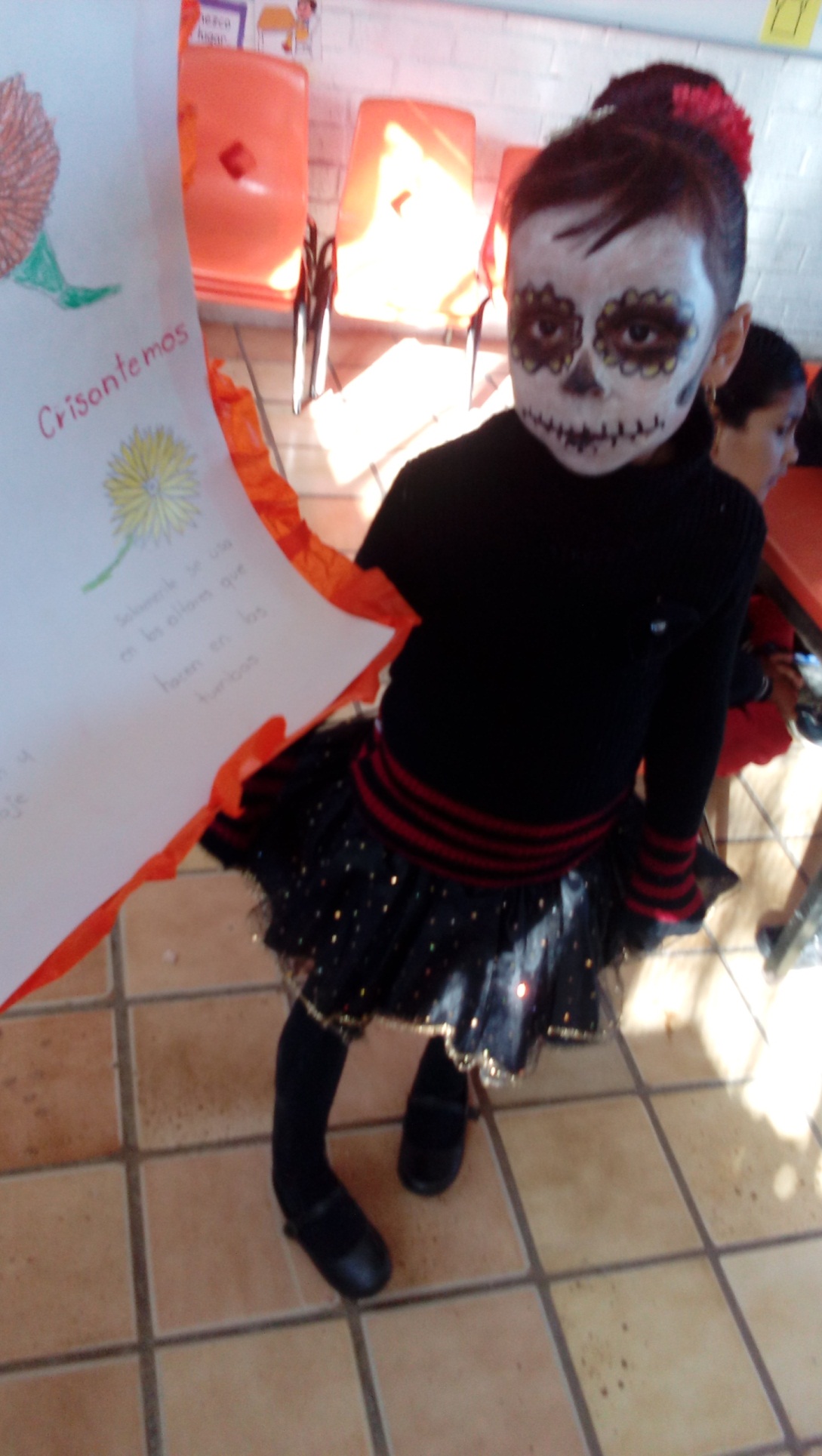 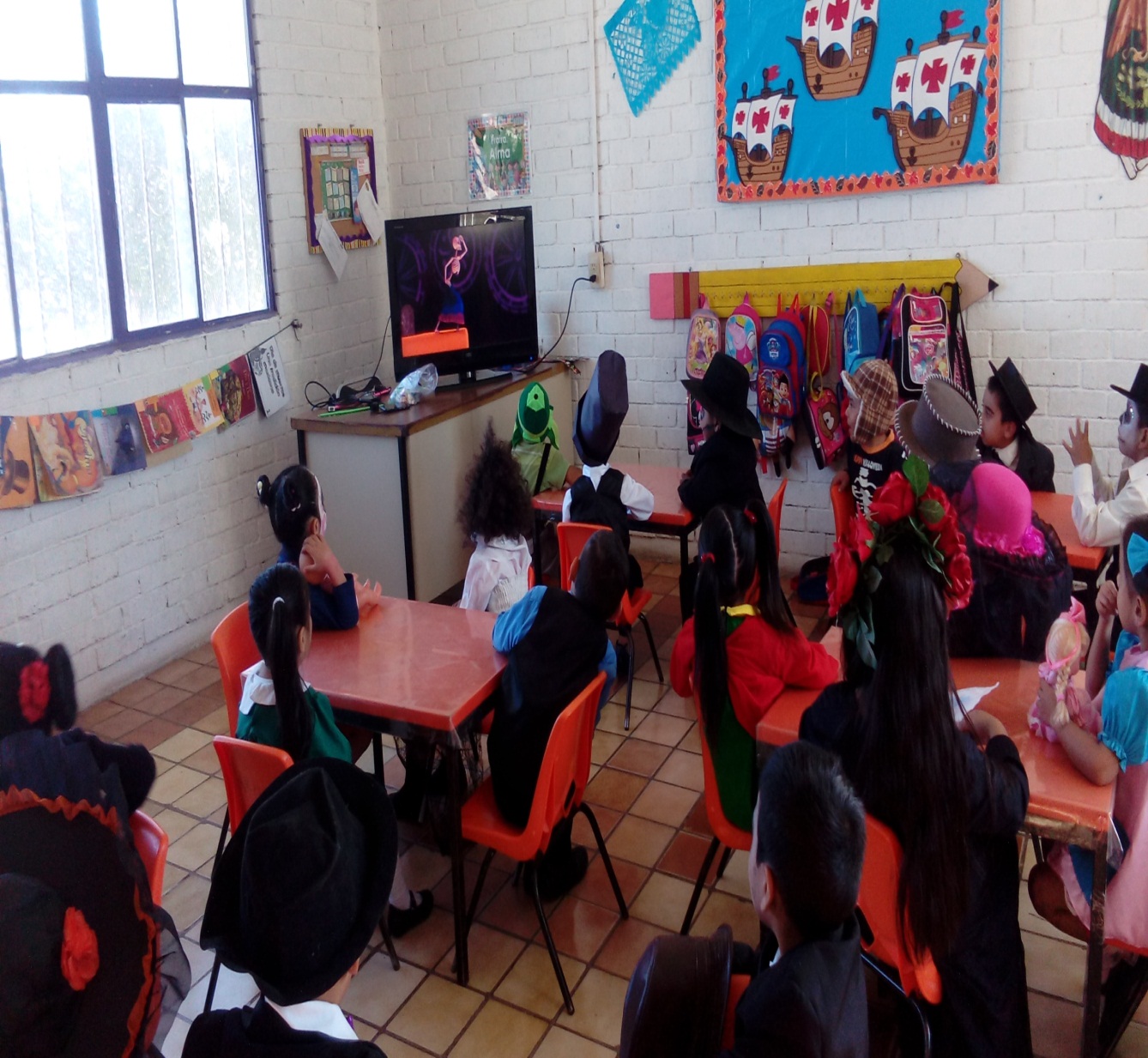 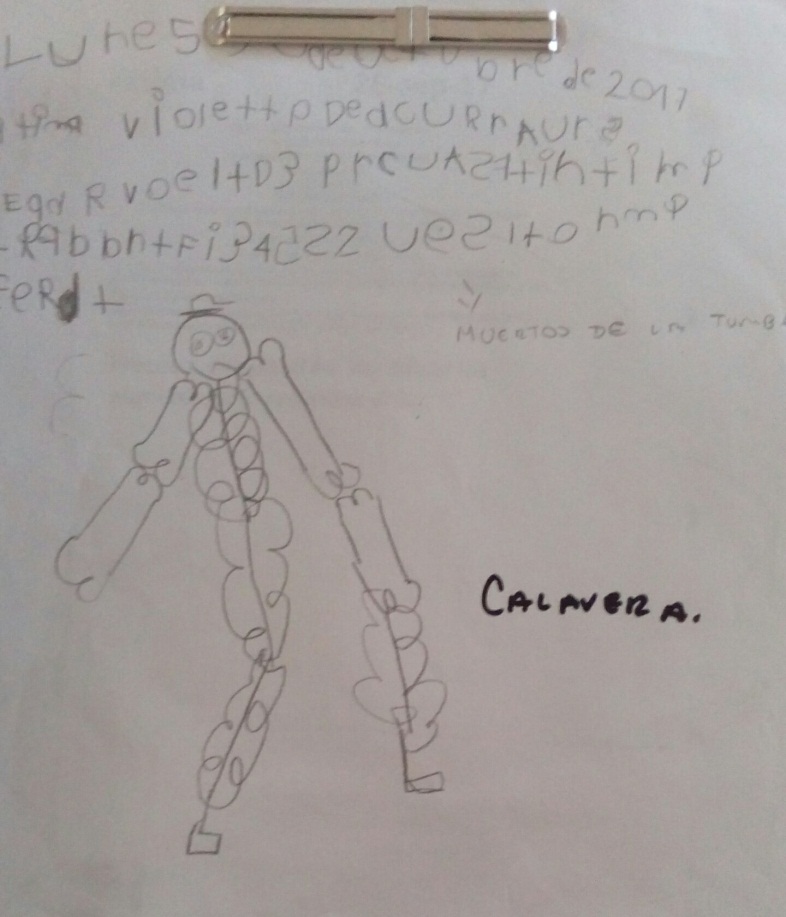 Segunda semana.
Adecuaciones aplicadas
30/11/2017
Evidencias
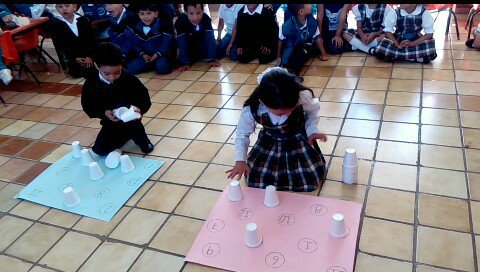 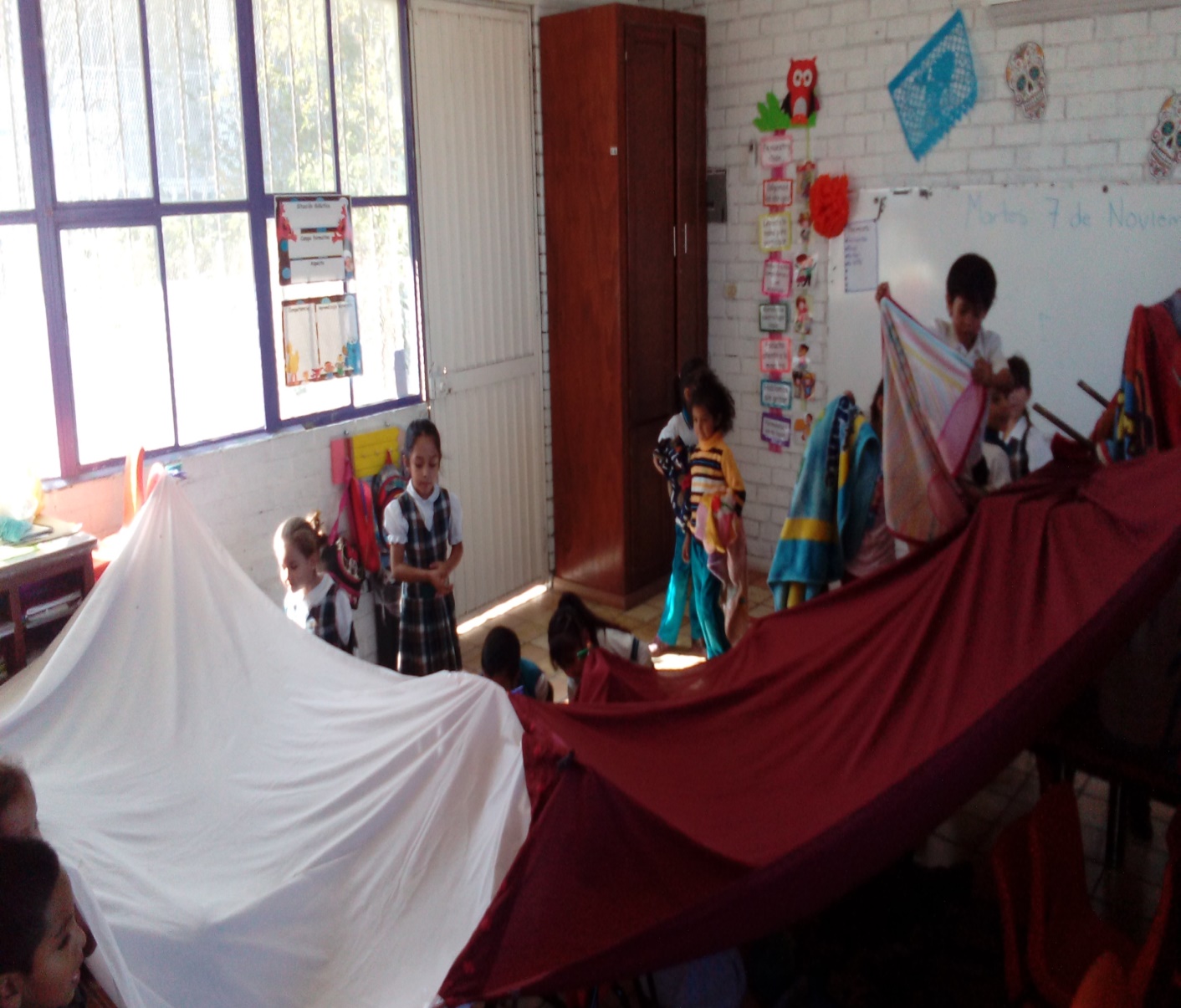 Tercer  semana.
«Revolución mexicana »Campo formativo: Exploración y conocimiento del mundoAspecto: Cultura y vida social
Competencia:
Distingue algunas expresiones de la cultura propia y de otras, y muestra respeto hacia la diversidad.
Aprendizaje esperado:  
Participa en eventos culturales, conmemoraciones cívicas y festividades nacionales y de su comunidad, y sabe por qué se hacen
Adecuaciones aplicadas
30/11/2017
Evidencias
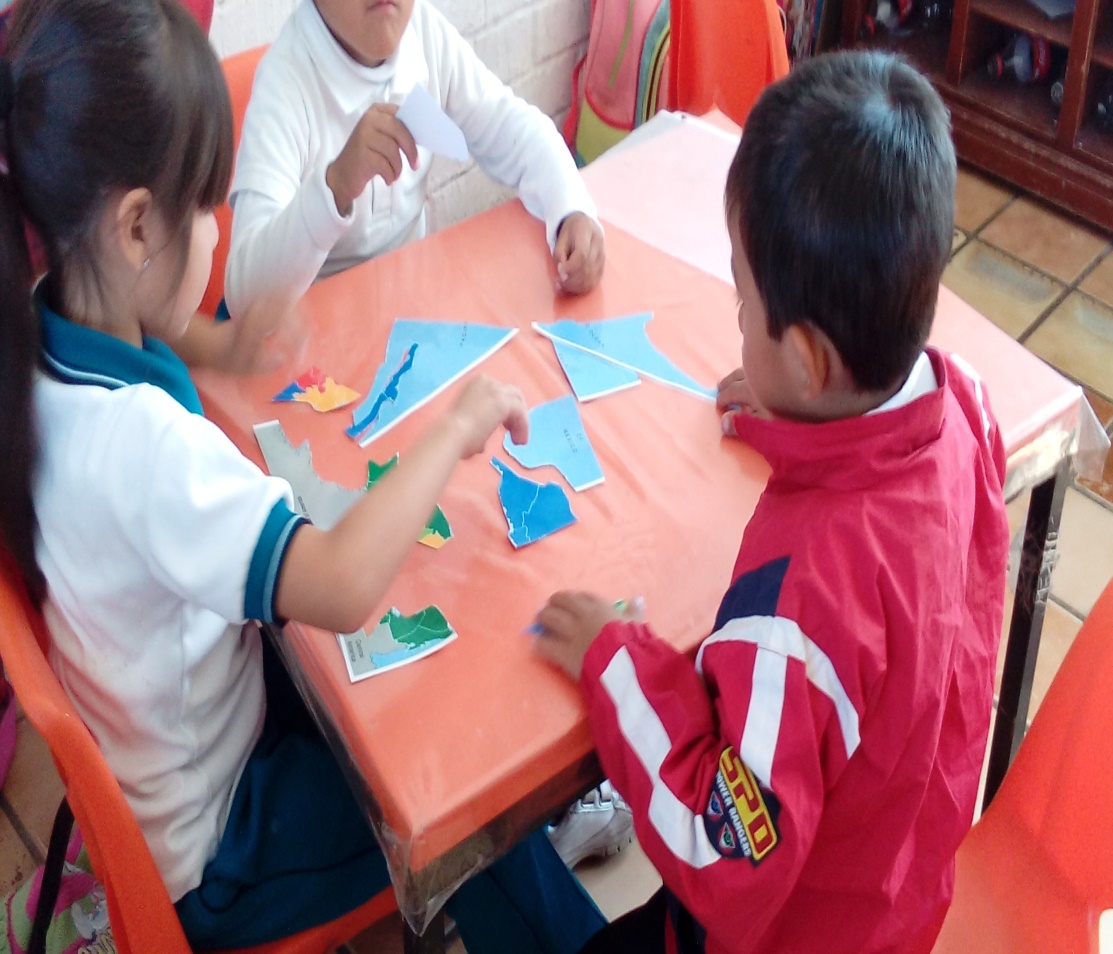 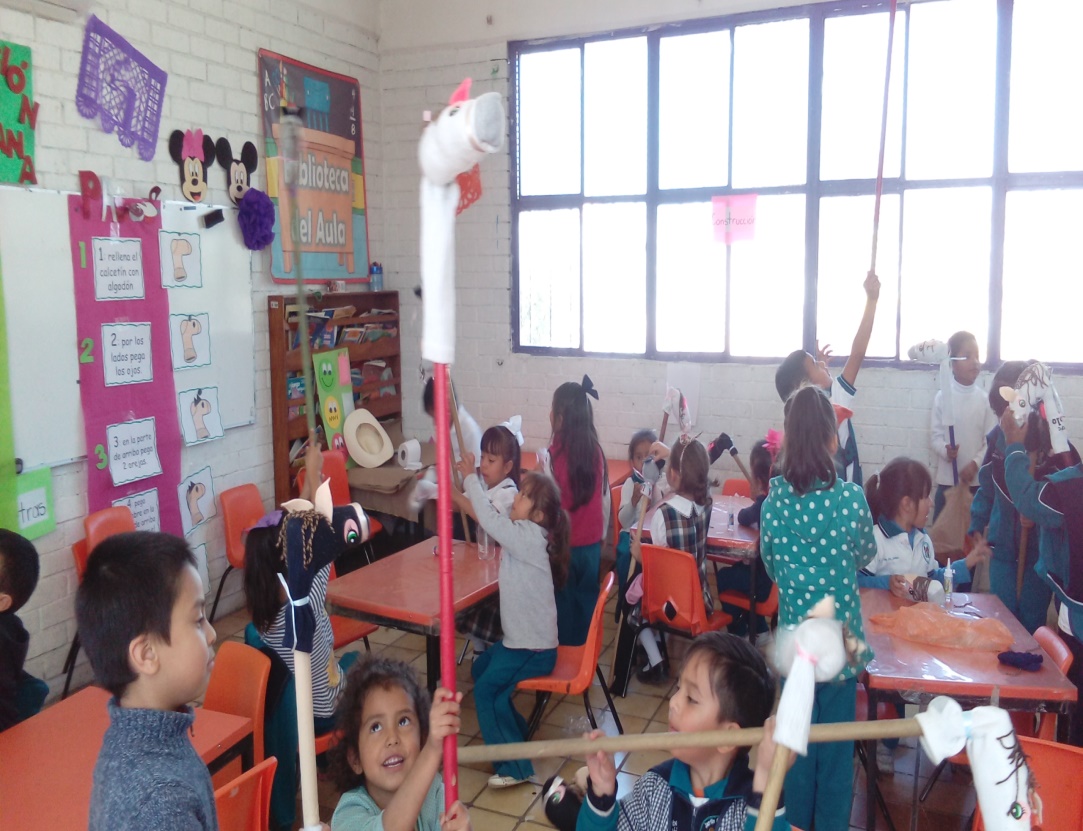 Cuarta semana
21-24 de Noviembre
Adecuaciones aplicadas
30/11/2017
Evidencias
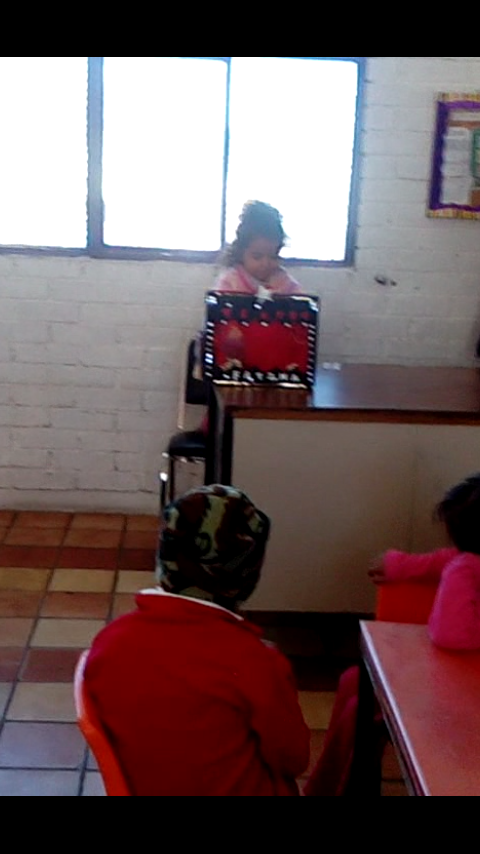 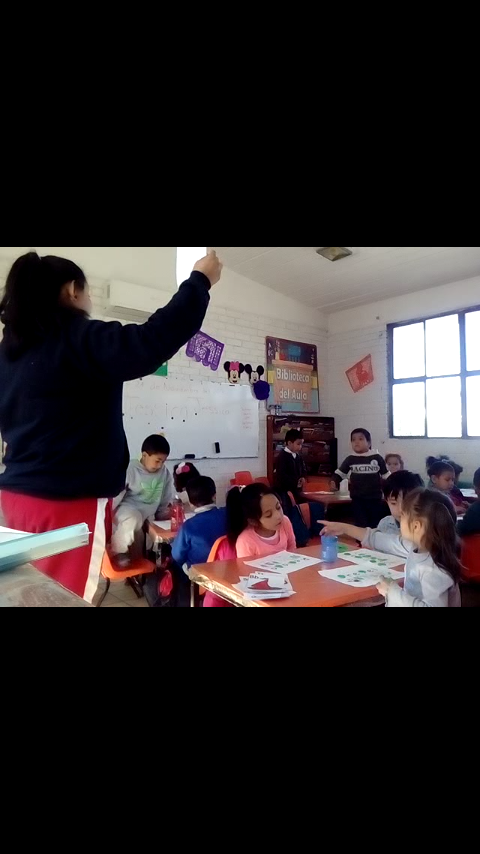 Reflexión en función de las competencias profesionales.
Realiza adecuaciones curriculares pertinentes en su planeación a partir de los resultados de la evaluación. 

El realizar adecuaciones curriculares, fue algo nuevo para mi, ya que nunca las había implementado, sin lugar a dudas dejo un gran aprendizaje y una gran satisfacción al observar que de cierta manera las actividades adecuadas a la alumna influyeron de forma positiva en el desarrollo de habilidades y aprendizaje.  Se me complicó un poco el darle un enfoque a cada actividad para que la niña pudiera involucrarse en ellas.
A pesar de que ya se abordaron contenidos y actividades en base a realizar adecuaciones curriculares, creo que aún tengo área de oportunidad, ya que en mi salón si me hacía falta implementar más adecuaciones y fue un aspecto que no realice.  
Aprendí que el realizar adecuaciones o ajustes en las actividades es un proceso  continuo que debe dar respuesta a las necesidades del alumno.
30/11/2017
Reflexión en función de las competencias profesionales.
Utiliza estrategias didácticas para promover un ambiente propicio para el aprendizaje.
 El uso de diversas estrategias de aprendizajes dio paso a que la alumna se sintiera en un lugar seguro y en confianza.
El generar un ambiente que propicie el aprendizaje en los alumnos es tarea del docente y creo que en esta competencia si logre un gran avance, ya que muchas de las estrategias utilizadas favorecieron un aprendizaje y no solo en la alumna del caso de estudio.
El darle mayor confianza a la alumna de mi parte favoreció mucho a que perdiera sus miedos, este fue un reto para mi ya que al principio se me dificultaba mucho ser muy cariñosa con los alumnos. 
Cabe recalcar que aprendí que es de gran importancia identificar a los alumnos con barreras de aprendizajes y cuales son, para en base a ello realizar también el diseño de estrategias  que le favorezcan y las cuales siempre deben estar inmersas en nuestra planeación. 
Es importante que antes de implementar estrategias con los alumnos, analices cuales son las necesidades intereses y lo que quieres lograr.
30/11/2017
Reflexión en función de las competencias profesionales.
Adecua las condiciones físicas en el aula de acuerdo al contexto y las características de los alumnos y el grupo. 
El generar un ambiente propicio para el aprendizaje del alumno toma en cuenta muchos aspectos como lo son los materiales, actividades, espacios físicos y tecnológicos, además de las relaciones interpersonales. 
Cada actividad traté de que se realizara en un lugar donde cada  alumno pudiera tener su espacio para desenvolverse libre mente, se utilizaron espacios como aula, patio, salón de usos múltiples. La organización de las mesas de trabajo también continuamente se cambio en base a cada actividad, se inculcó mucho el mantener un lugar limpio. 
Algunas otras adecuaciones físicas se realizaron en la implementación de diversas modalidades como rincones y talleres.
30/11/2017
Reflexión en función de las competencias profesionales.
Promueve actividades que involucran el trabajo colaborativo para impulsar el compromiso, la responsabilidad y la solidaridad de los alumnos. 
Esta competencia si la consolide en un 90% ya que mis estrategias estuvieron enfocadas a que la alumna aprendiera a trabajar en conjunto y que sobre todo se sintiera en confianza y sin miedo a participar. 
En cada actividad se dio paso a que siempre estuvieran presentes los valores y la sana convivencia, aspectos que influyeron en su formación ciudadana.